Cours de Français
Aula 18
Niveau Débutant
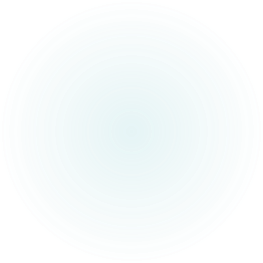 Cours de Français – Niveau Débutant
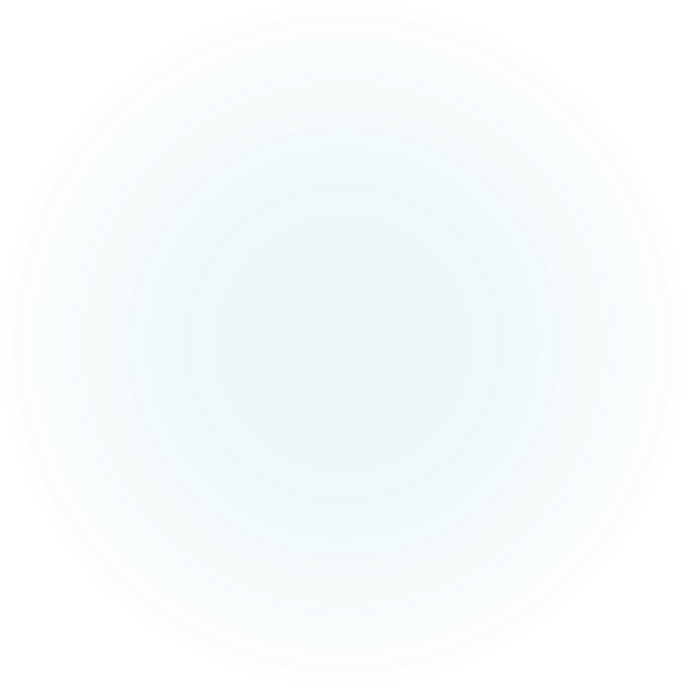 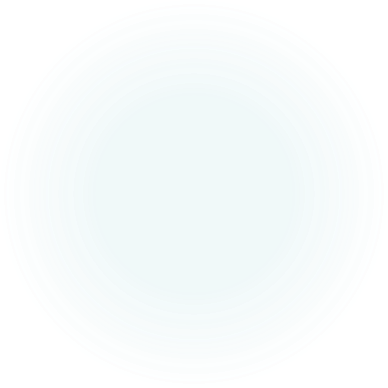 Aula 18
LE PRÉSENT DE L’INDICATIF – PARTIE 3
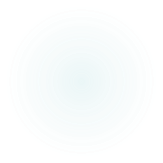 LES VERBES en «-ER »  : particularités
Cours de Français – Niveau Débutant
Aula 18
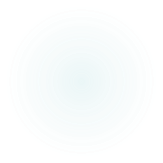 Cours de Français – Niveau Débutant
La voyelle qui précède la finale prend un accent grave : 
v. préférer : è Je préfère, tu préfères, il préfère, ils préfèrent 
é Nous préférons, vous préférez 
(et: espérer, répéter, compléter)
Aula 18
Cours de Français – Niveau Débutant
v. acheter: è J’achète, tu achètes, il achète, ils achètent 
e Nous achetons, vous achetez 
(et: mener, amener, emmener, enlever, peser)
Aula 18
Cours de Français – Niveau Débutant
v. jeter: tt Je jette, tu jettes, il jette, ils jettent 
t Nous jetons, vous jetez
Aula 18
Cours de Français – Niveau Débutant
v. appeler: ll J’appelle, tu appelles, il appelle, ils appellent 
1 Nous appelons, vous appelez
Aula 18
Cours de Français – Niveau Débutant
♦ Particularités des finales en «-ons» 
· verbes en « - ger » : 
g + e + ons 
Je mange / Nous mangeons 
Je voyage / Nous voyageons 
(et : changer, nager, partager) 
· verbes en « -cer» : 
ç + ons 
Je commence / Nous commençons 
J’avance / Nous avançons
Aula 18